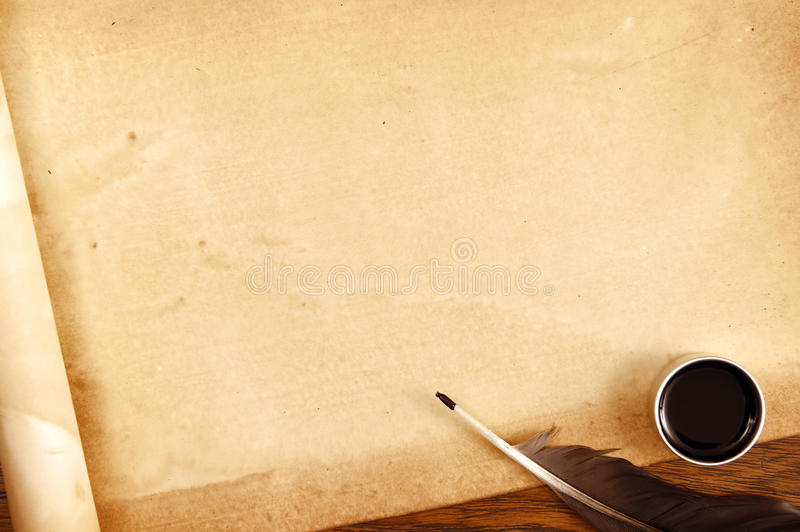 Як гул століть ,як шум віків,
Як бурі подих,- рідна мова
                             (М.Рильський)
Вузликове письмо
     Знамените письмо кіпу давніх інків у Перу
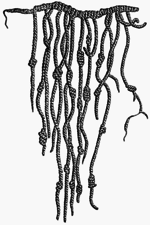 Черепашкове письмо - вампум
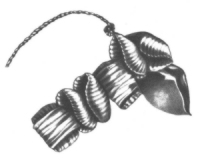 Черепашкове письмо 
Це північноамериканське письмо вампум, що являло собою пояс з нанизаними черепашками різного кольору, які мали такі значення: червоний – війна, 
білий – мир, 
чорний – нещастя, 
жовтий – золото, 
зелений – кукурудза.
Предметне письмо
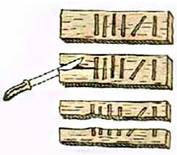 Кирилиця
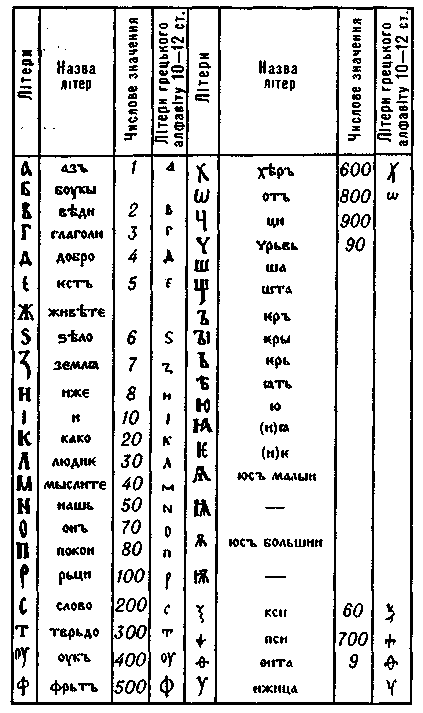 Без мови немає нації ,а без нації-держави.
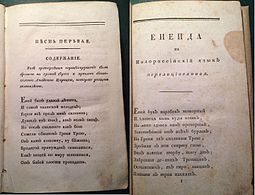 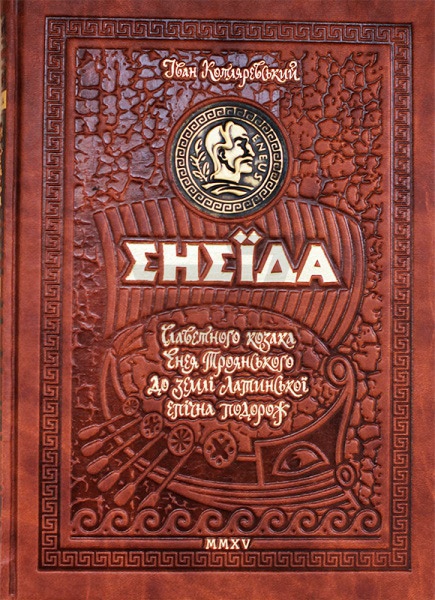 Мова рiдна, слово рiдне! Хто вас забуває, Той у грудях не серденько, А лиш камiнь має.